Desain Grafis
Standard Kompetensi
Memahami Konsep Dasar Komputer Grafis
Materi Pokok
Pengenalan dengan Komputer Grafis
Gambar Raster
New Document, tool dasar, panel
Warna
Mode Gambar
Indikator
● Siswa mampu menjelaskan kembali tentang komputer grafis secara umum
● Siswa mampu  membedakan gambar type raster dan vektor
● Siswa mampu  memahami lingkungan kerja dan dokumen kerja
● Siswa mampu  memahami perangkat kerja, panel-panel, mode gambar yang digunakan
Basis Grafis dibagi 2 bagian :
1. Vektor adalah bentuk gambar berdasarkan
   karakter geometri, gambar tidak pecah ketika
   diperbesar/diperkecil
  Contoh: Coreldraw, Illustrator
2. Bitmap(Raster) adalah bentuk gambar
    dihasilkan oleh nilai warna sebuah piksel,
    gambar pecah ketika diperbesar/diperkecil
   Contoh : Photoshop, Paintbrush
Adobe Photoshop CS5

      Adobe Photoshop adalah suatu program editing gambar yang dipergunakan untuk membuat, mengolah dan menghasilkan suatu gambar (image) digital dengan cara tehnik dan meng-efek, sehingga gambar terlihat lain dari aslinya dan berkualitas tinggi. Dengan Adobe Photoshop kita dapat mendesain berbagai macam bentuk ilustrasi secara tepat seperti : koran, tabloid, cover buku, brosur dan lain-lain.
LEMBAR KERJA ADOBE PHOTOSHOP CS5
1.Tittle Bar
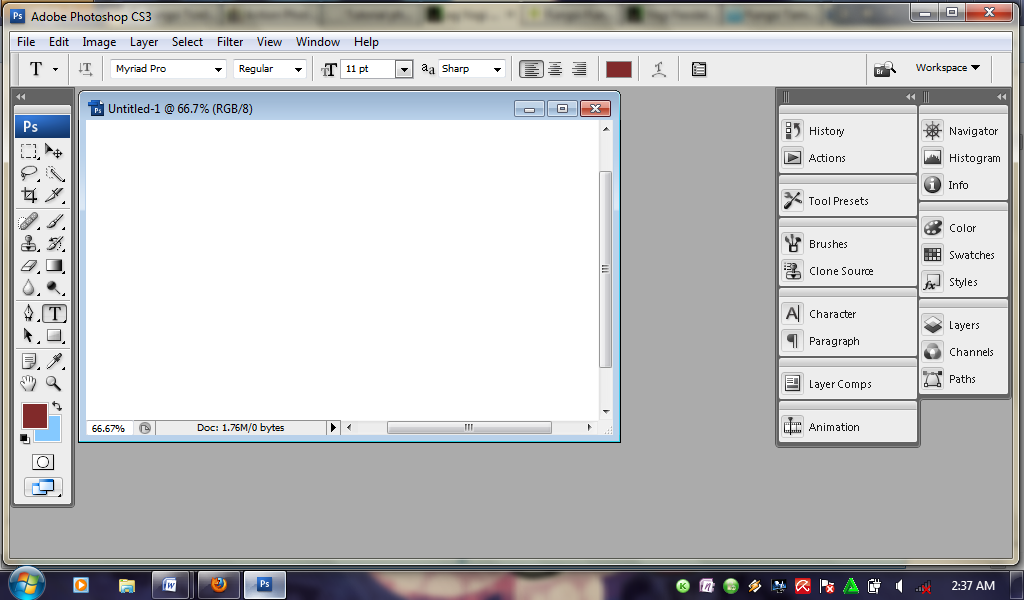 Berfungsi untuk menampilkan judul atau  nama program yang sedang aktif
2.Menu Windows
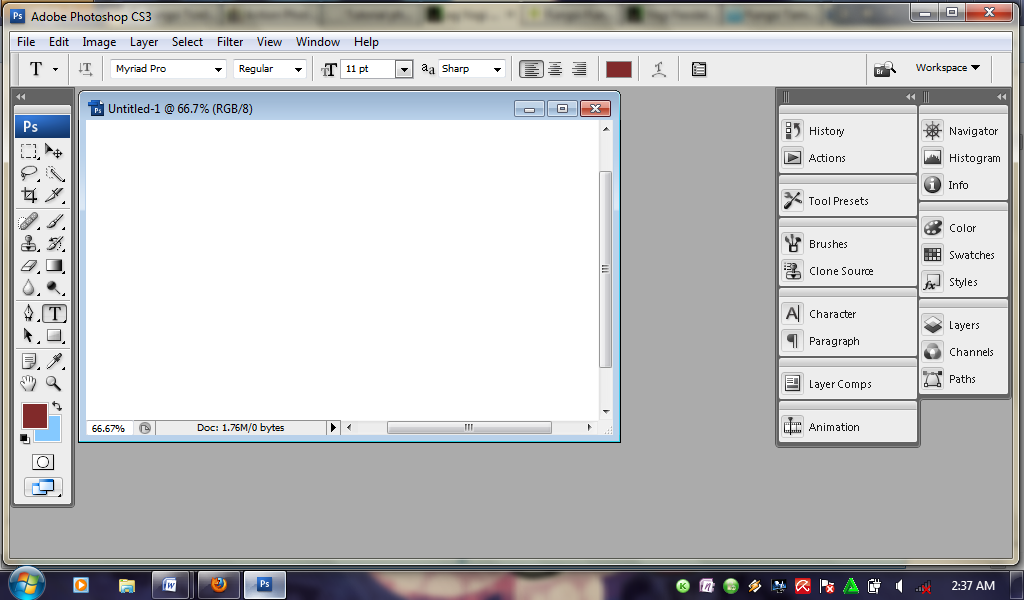 Adalah menu yan terletak bagian sebelah kanan dari Tittle Bar.
3.Menu Bar
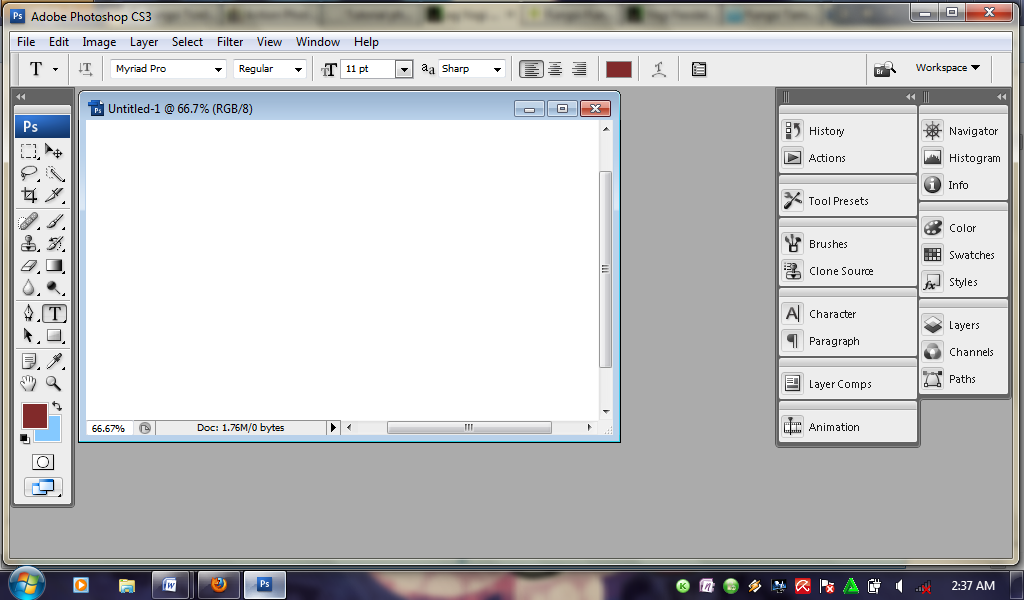 Ada 9 menu utama yang terdapat pada Adobe Photoshop, yaitu File, Edit, Image, Layer, Select, Filter, View, Window, dan Help.
1. FileBerkaitan dengan file seperti menyimpan, membuka, export, import, dan cetak.
2. EditMenu editing secara umum seperti cut, copy, paste, transform image, serta untuk mengatur preferences Adobe Photoshop.
3. ImageBerisi editing image untuk mengatur warna, hue/saturation, brightness/contrast, ukuran.
4. LayerBerkaitan dengan manajemen layer pada image, seperti menambah layer, menghapus, menambah efek pada layer, serta masking.
5. SelectBerkaitan dengan selection image.
6. FilterBerhubungan dengan pada Photoshop yang dapat digunakan untuk memberi Efek tertentu pada image.
7. ViewDigunakan untuk pengaturan view seperti zooming image, menampilkan skala, dan sebagainya.
8. WindowDigunakan untuk mengatur / menampilkan window
9. HelpUntuk menampilkan help dan tutorial Adobe Photoshop.
4. Options Bar
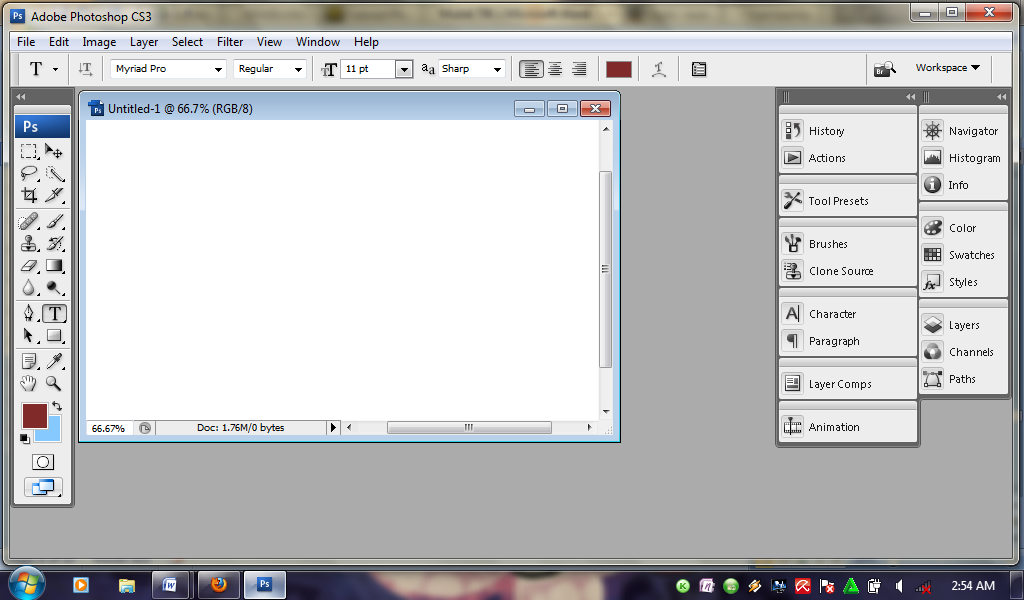 Adalah bar yang memuat parameter-parameter untuk mengatur tiap tool dari  tool box yang dipillih.
5. Toolbox
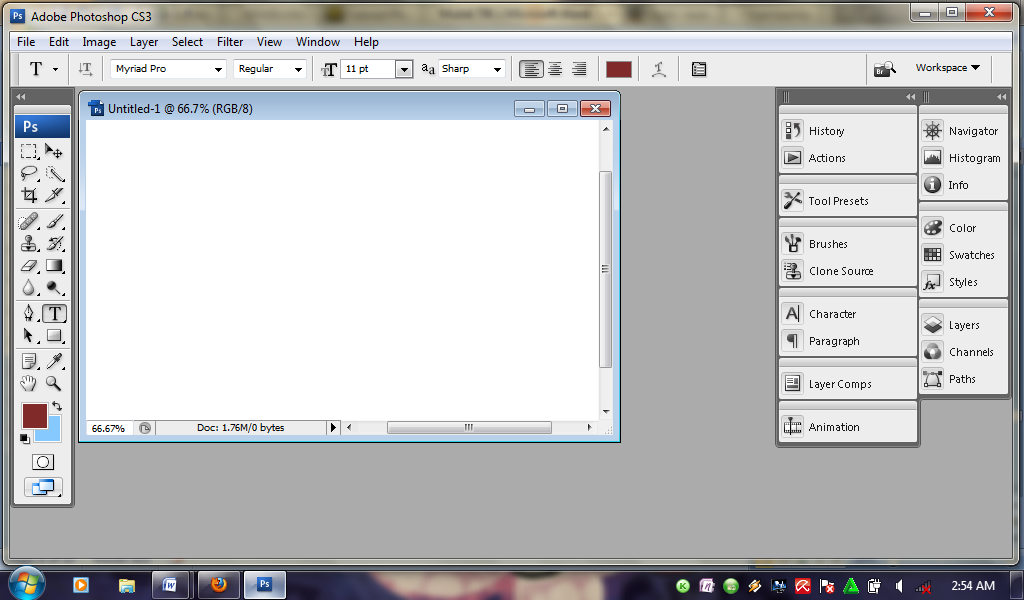 Toolbox yang berfungsi untuk menyeleksi dan memodifikasi gambar
6. Canvas
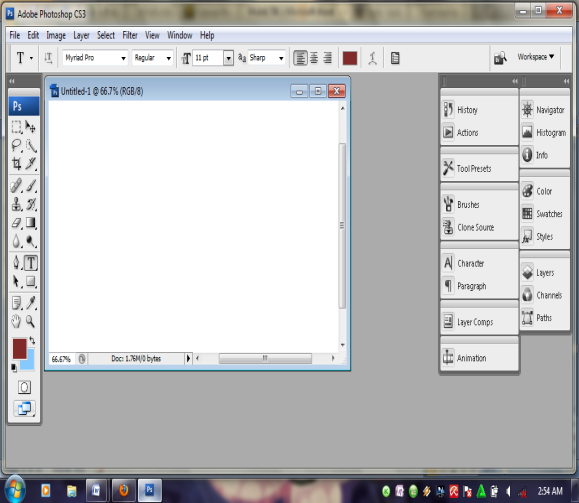 Adalah area gambar untuk mengolah objek gambar.
7. Pallette
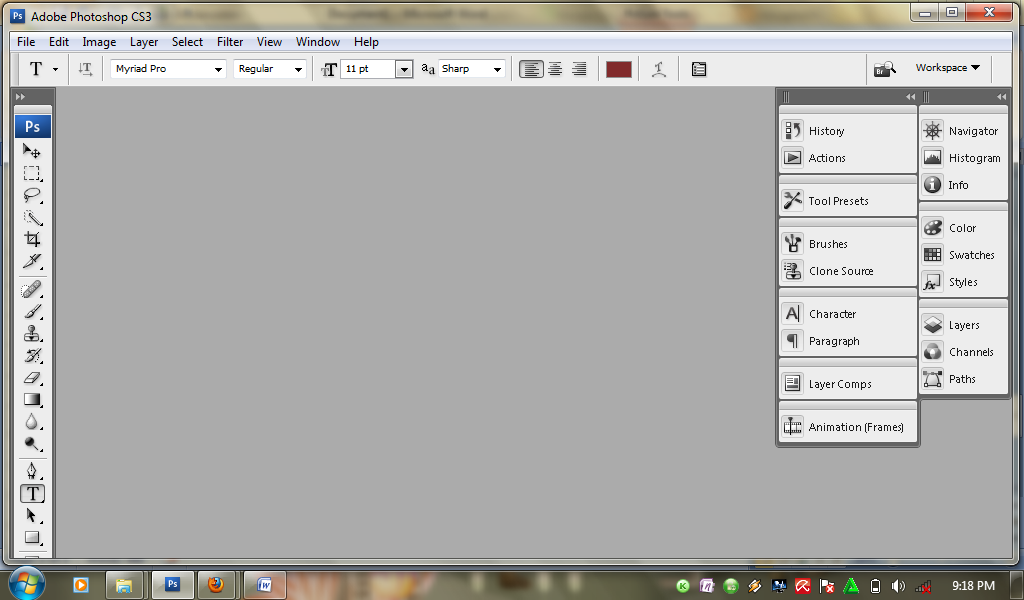 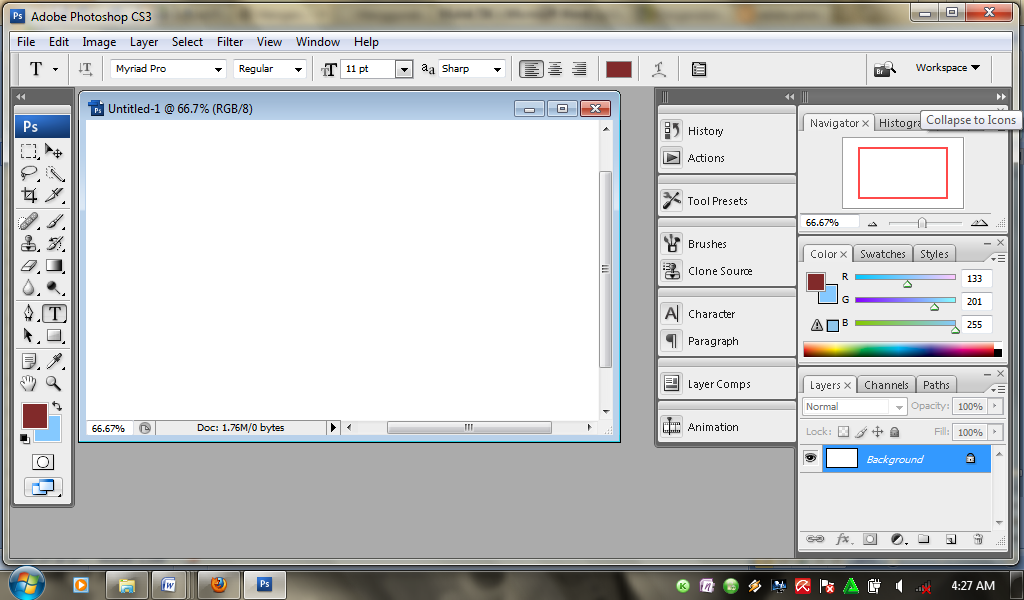 Palette merupakan bagian Photoshop yang berisi informasi-informasi dari dokumen aktif atau beberapa perintah-perintah untuk memanipulasi objek gambar atau text
Adapun fungsi dan kegunaan dari masing-masing panel palette tersebut adalah :
1. Group Navigator, Histogram, dan Info
a. Navigator, berfungsi untuk mengatur persentasi  ukuran tampilan gambar dalam dokumen aktif, yaitu dengan cara menggeser slider Zoom, mengklik tombol zoom out dan zoom in, atau mengetikkan ukuran persentase gambar pada kotak zoom.
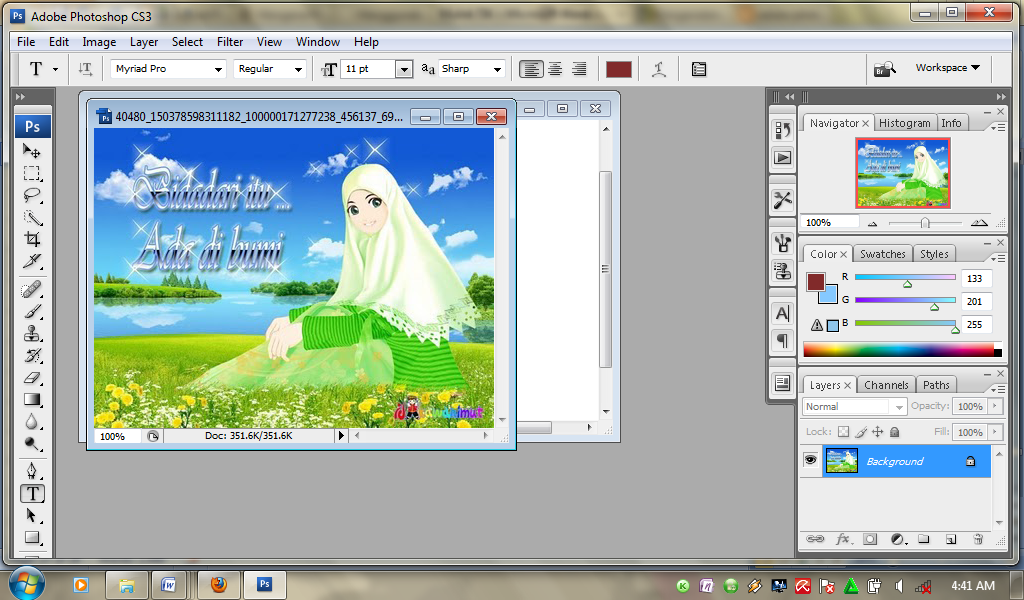 b. Histogram, berfungsi untuk memberikan informasi total warna yang di miliki sebuah gambar.
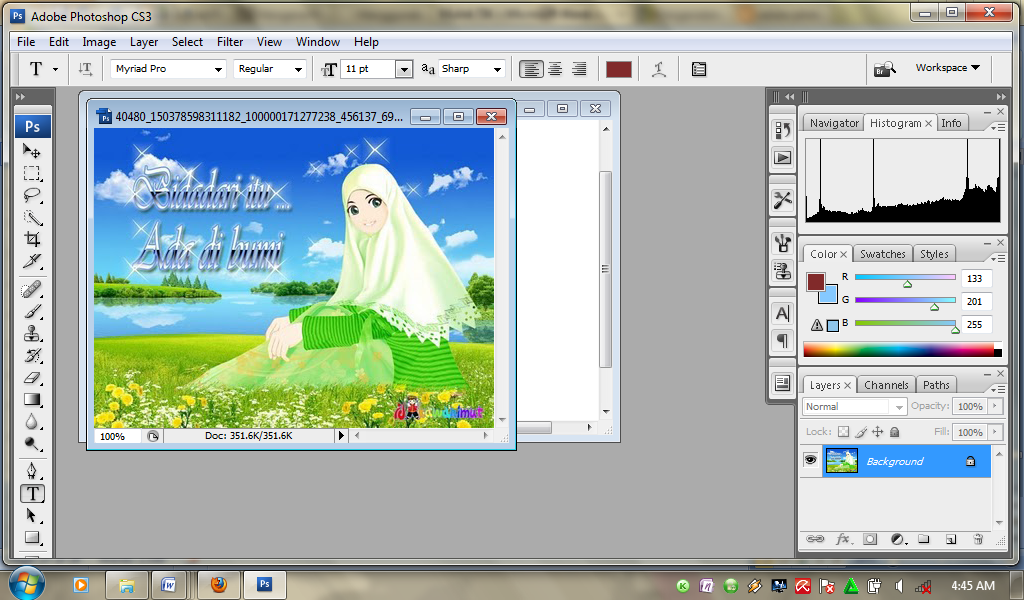 c. Info, berfungsi untuk memberikan informasi posisi mouse dalam dukomen, nilai-nilai warna, ukuran area gambar yang terseleksi, dan ukuran file dokumen.
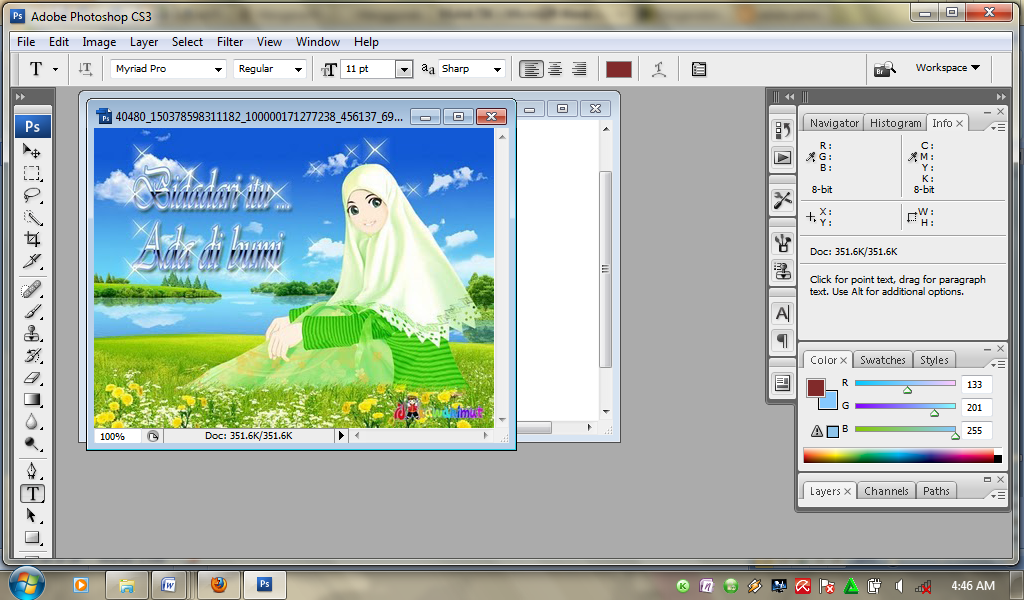 2. Group Color, Swatches, dan Style
a. Color, berfungsi untuk mengganti warna foreground dan background dengan cara mengklik kotak background / foreground, kemudian geser slider-slider untuk memilih warnanya.
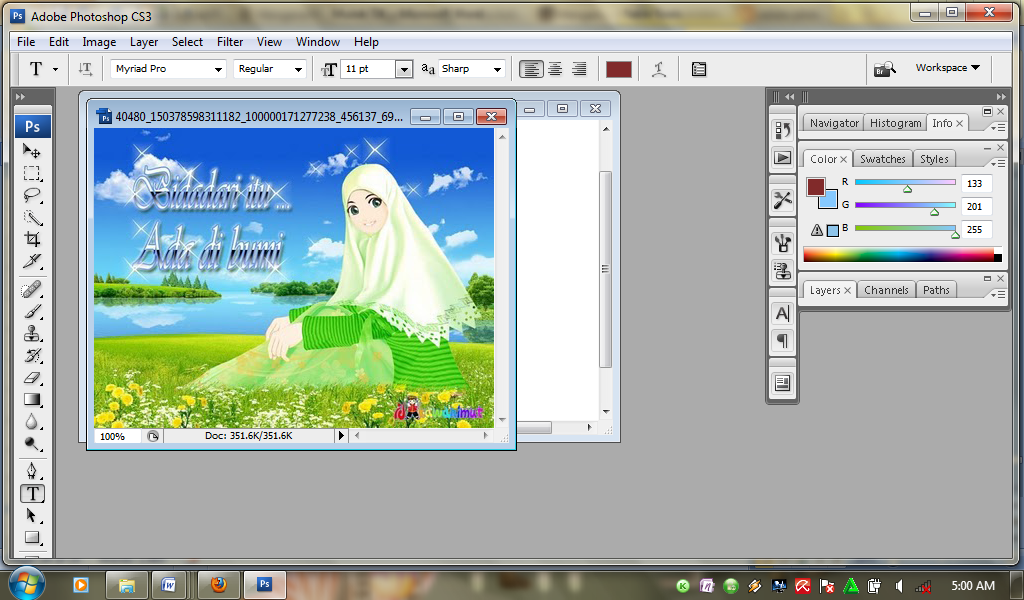 b. Swatches, berfungsi untuk mengganti warna foreground dan background dengan cara mengklik kotak warna untuk memilih warna foreground, atau tekan Ctrl dan klik kotak warna untuk memilih warna background.
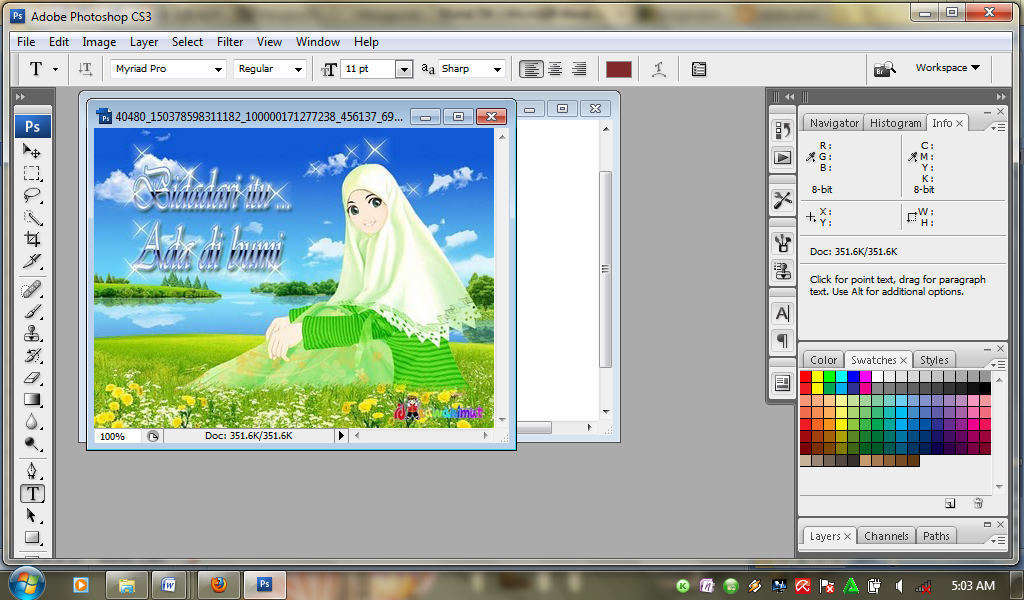 c. Styles, berfungsi untuk memilih dan memasang style pada objek gambar atau layer yang terpilih.
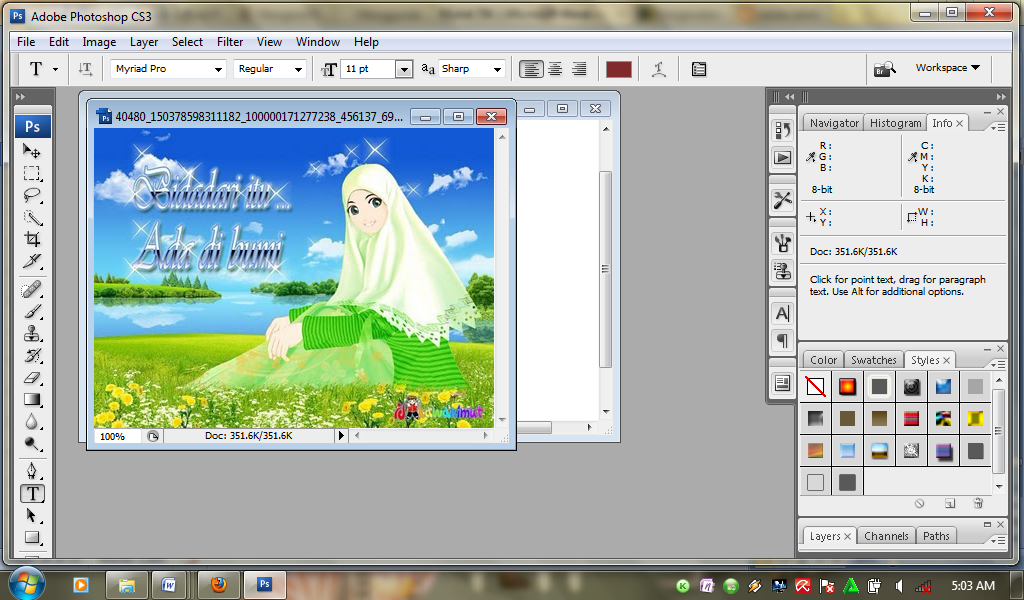 Group Layers, Chanels, dan Paths
Layers, berfungsi memberikan tumpukan layer yang berisi objek gambar atau text. Palette ini juga di lengkapi dengan banyak fasilitas dan tombol perintah untuk memanipulasi layer.
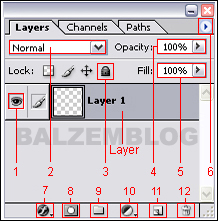